Праздник Осени
внеклассное мероприятие для 2-ого класса
1
Унылая пора!
Очей очарованье!
Приятна мне твоя прощальная краса, 
Люблю я пышное 
природы увяданье, 
В багрец и золото
одетые леса... 


Александр Сергеевич Пушкин
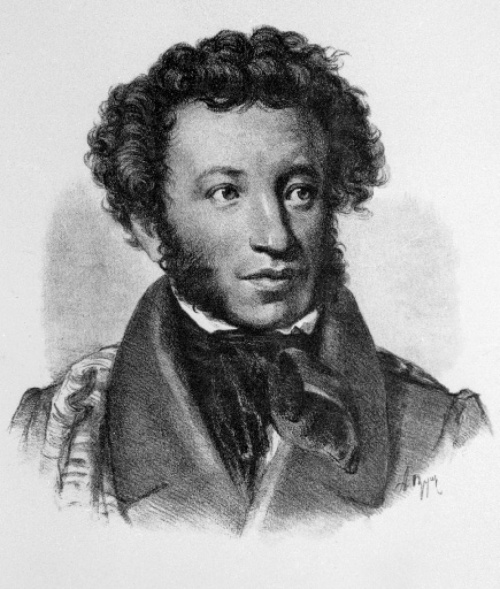 2
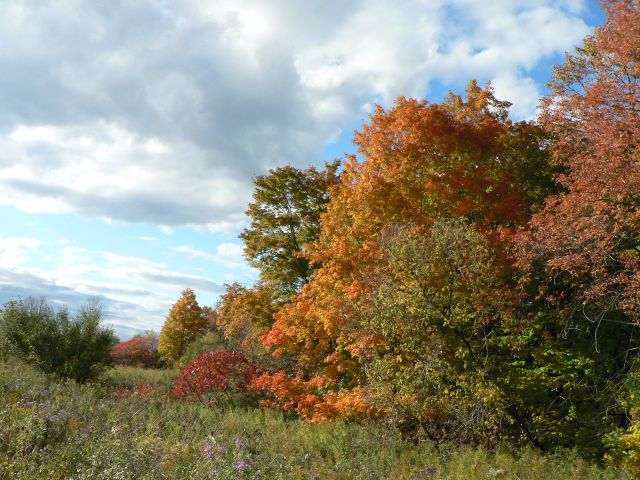 Текст слайда
3
Сентябрь
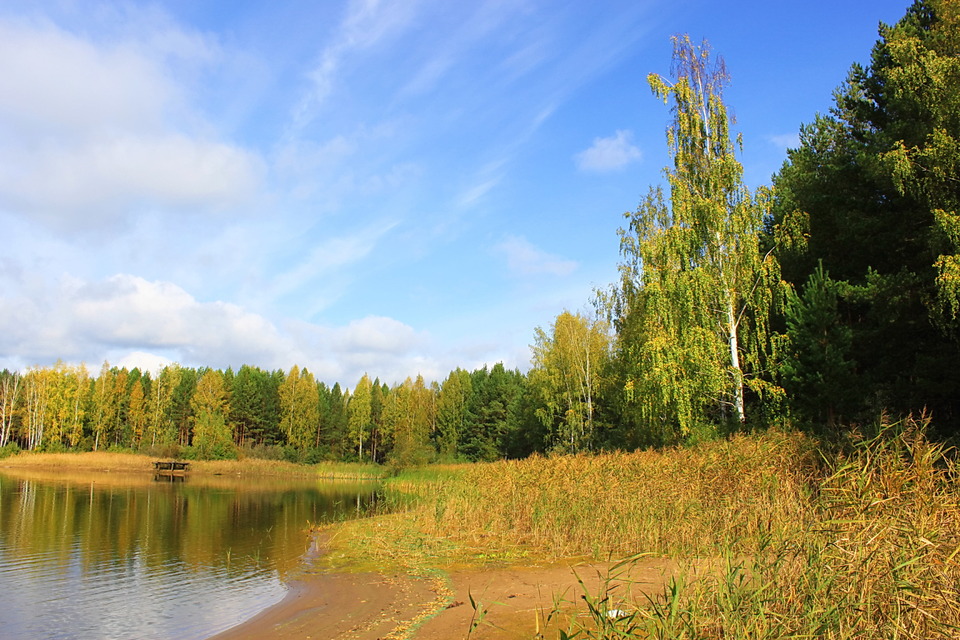 Текст слайда
4
Подосиновик
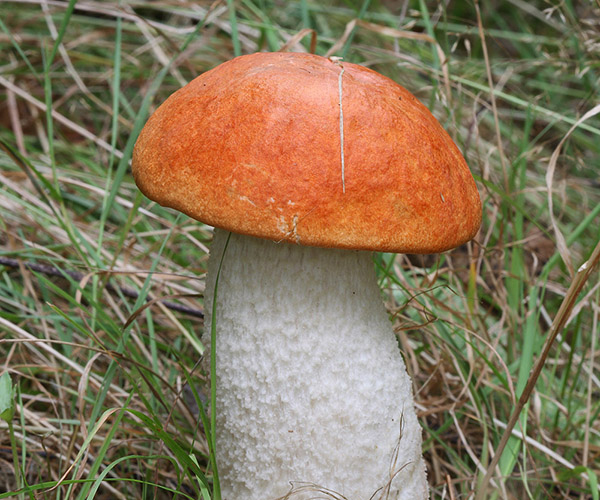 5
Опята
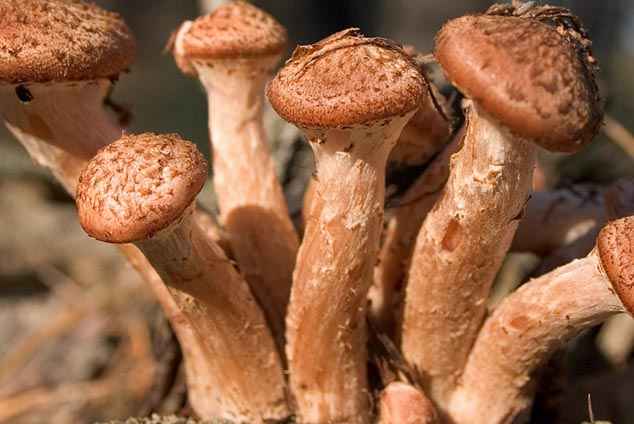 6
Лисички
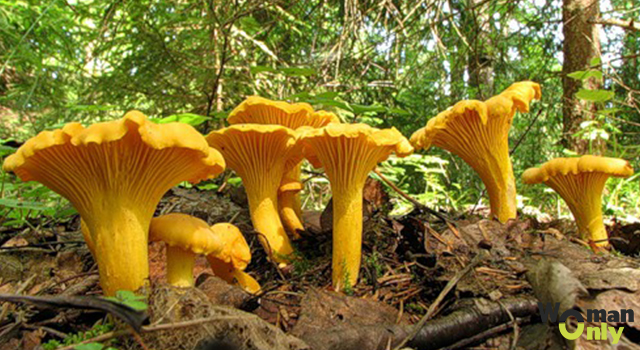 7
Мухомор
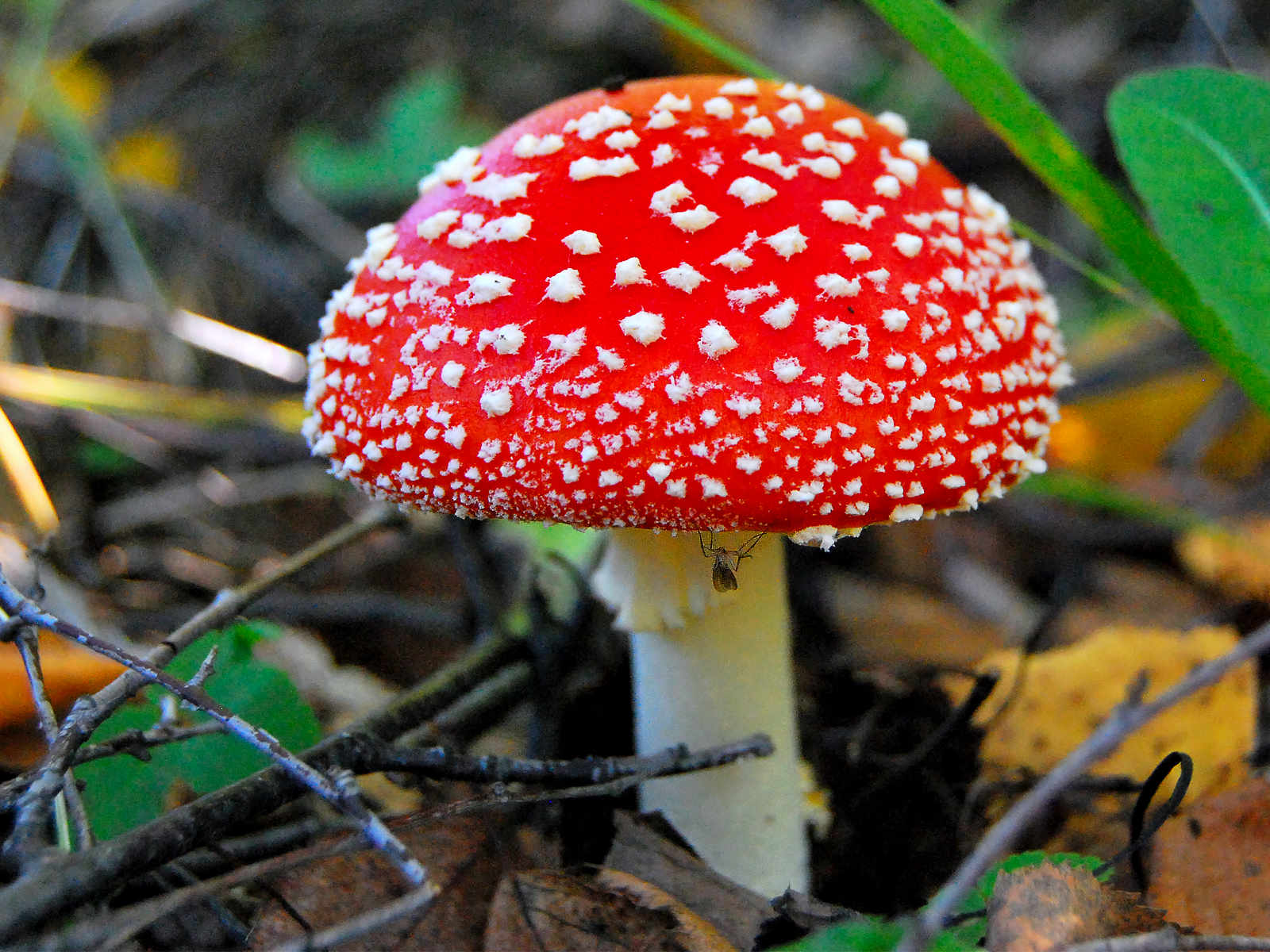 8
Сыроежки
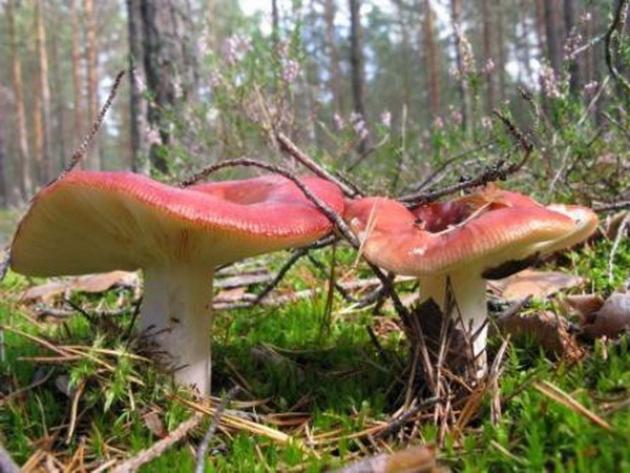 9
Поганки
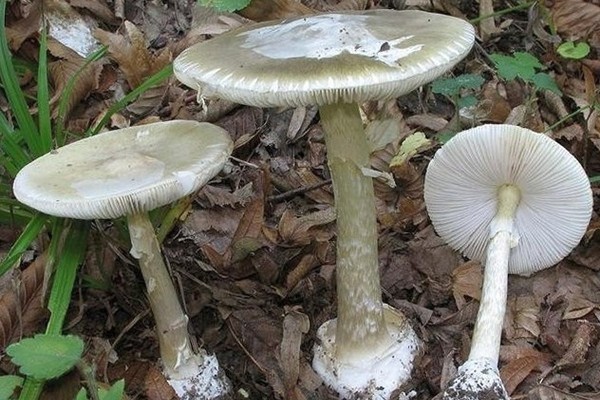 10
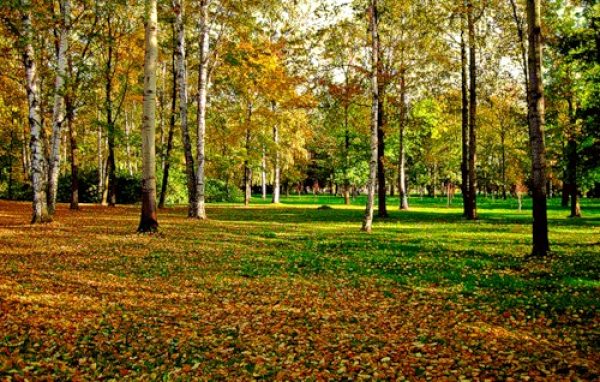 11
Октябрь
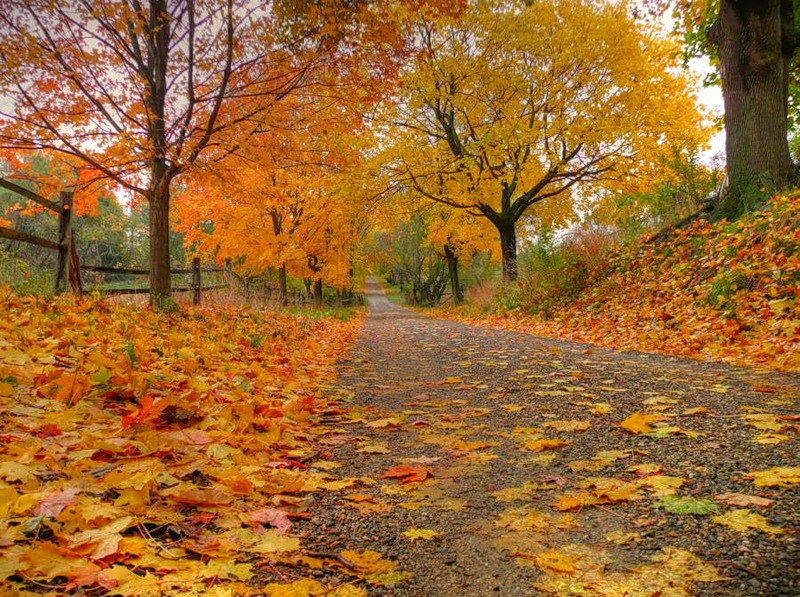 Текст слайда
12
Свёкла
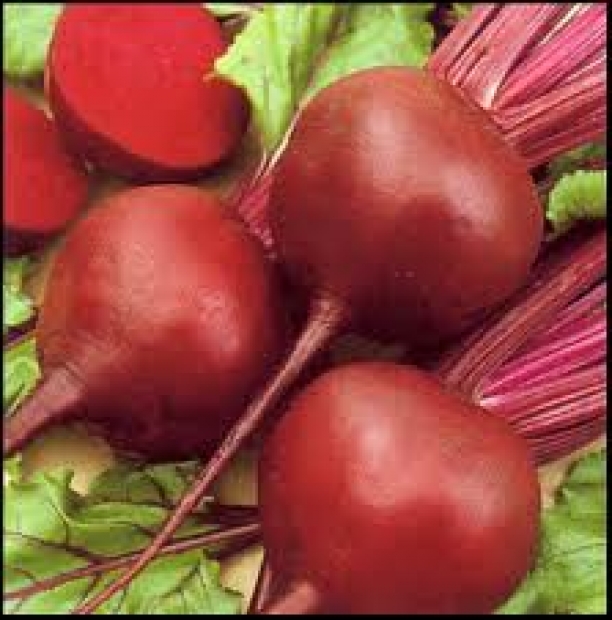 13
Лук
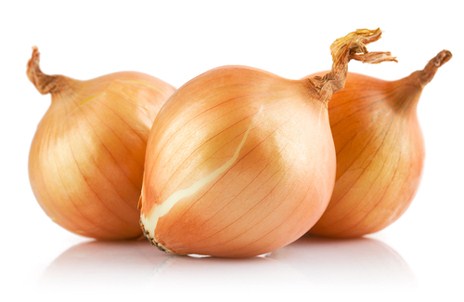 14
Помидор
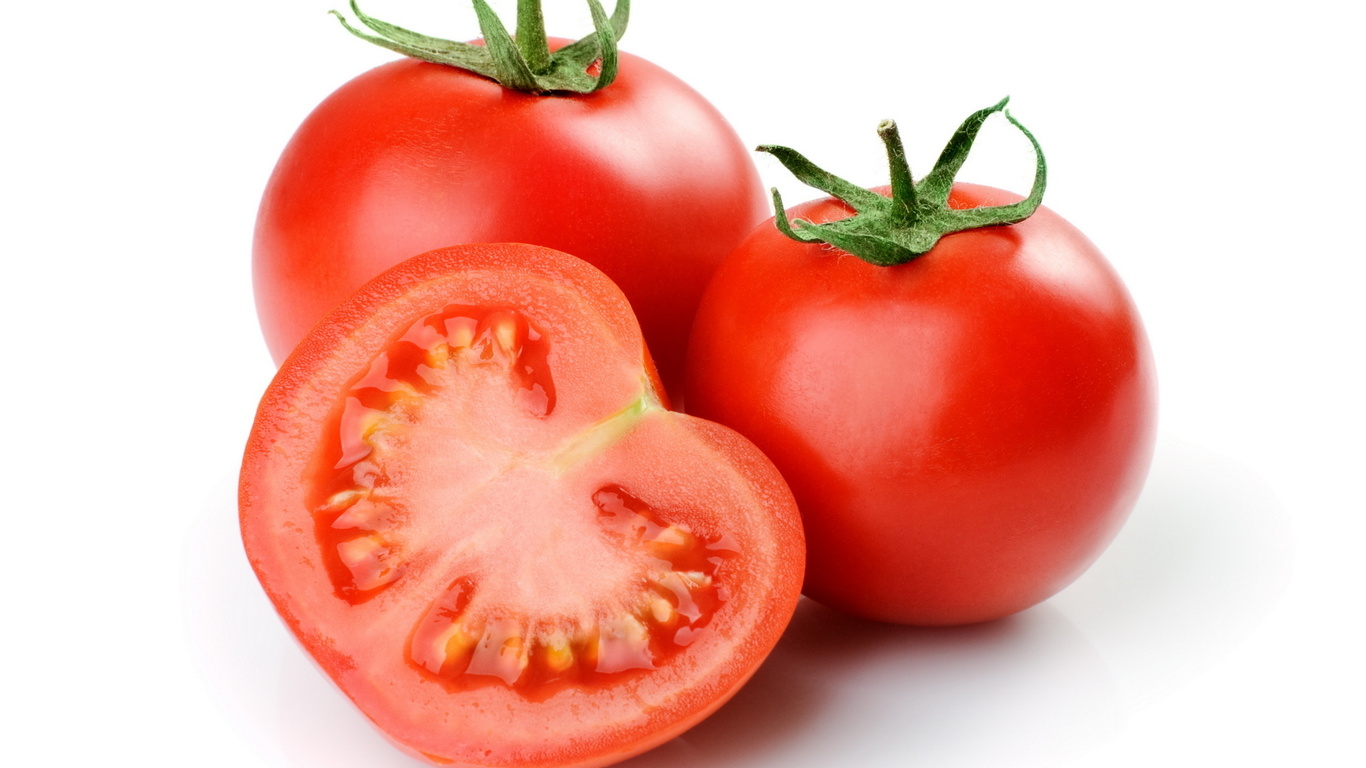 15
Огурец
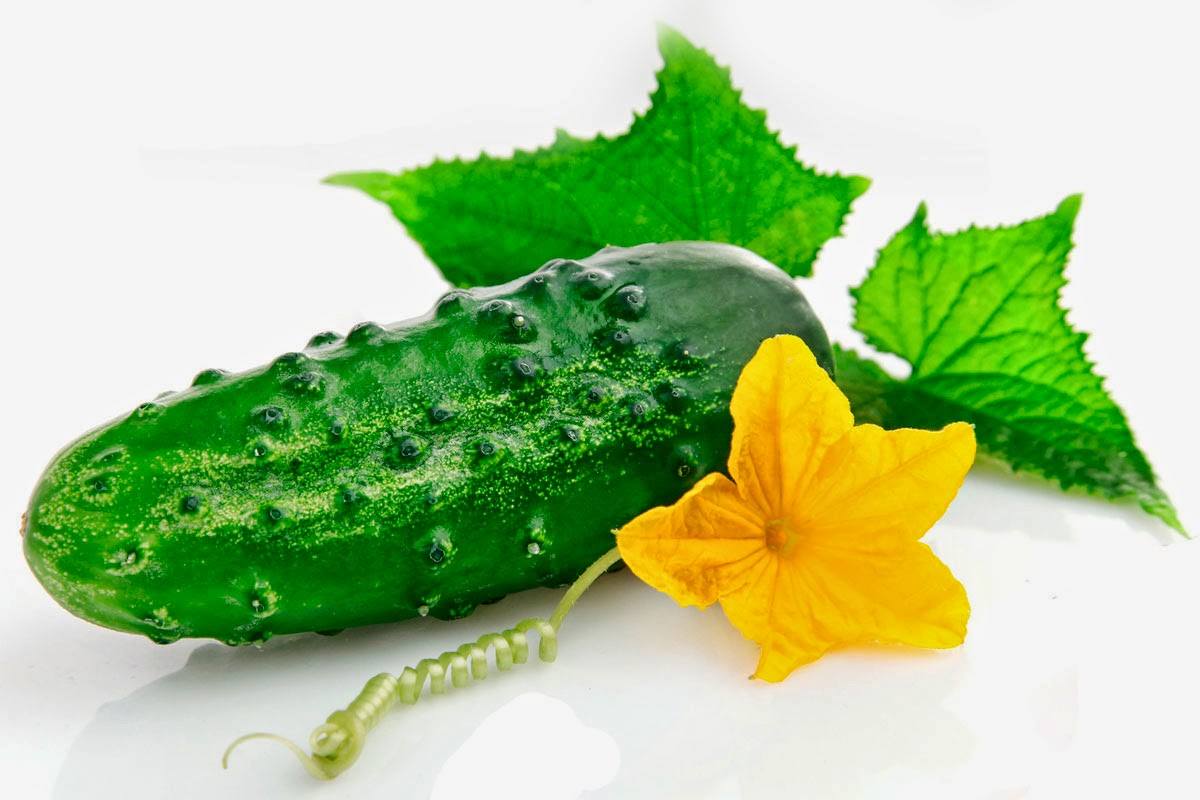 16
Морковь
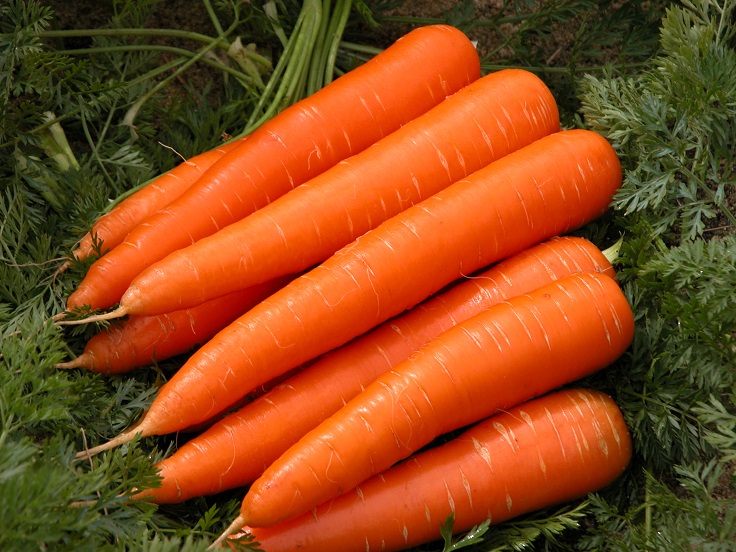 17
Капуста
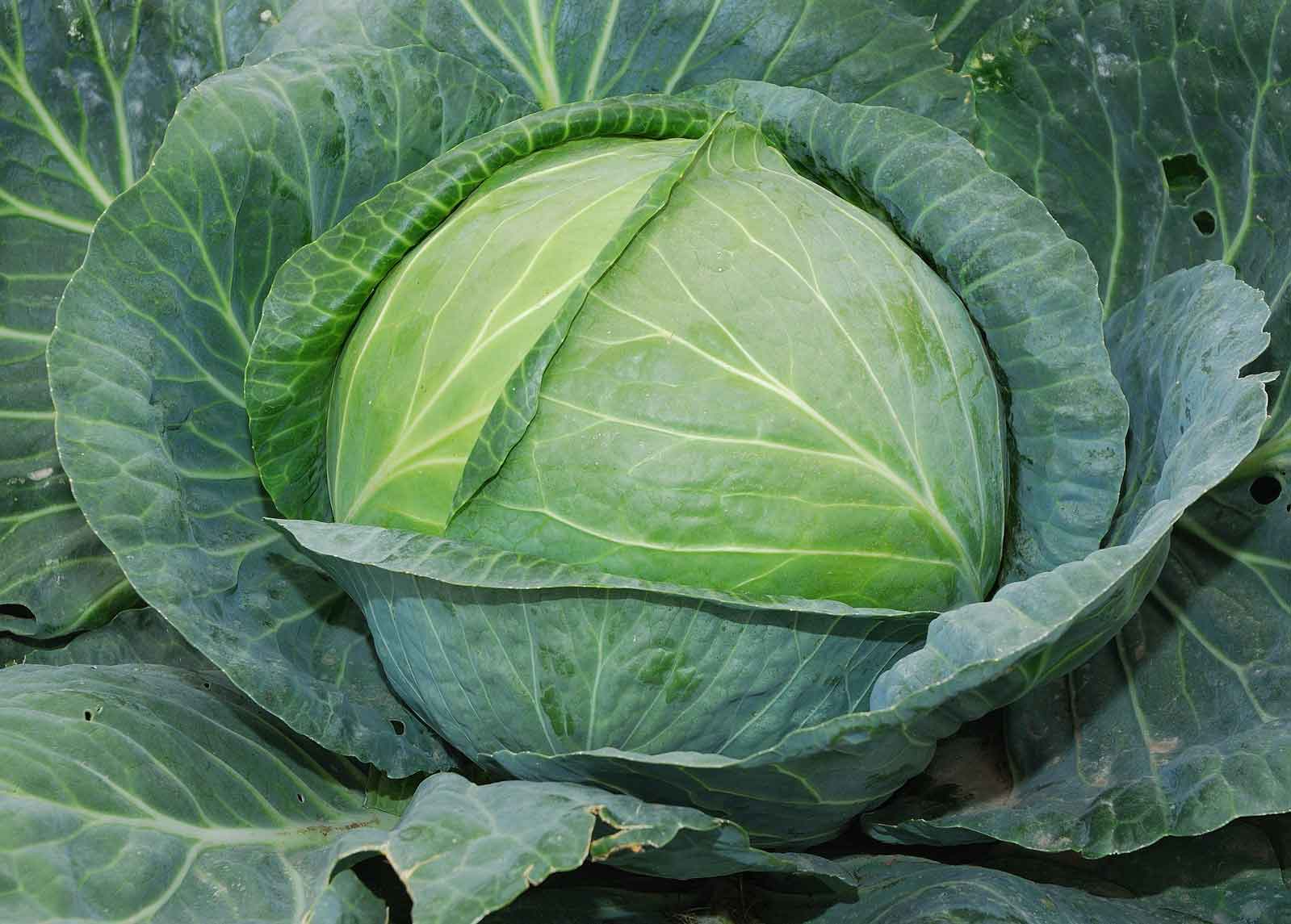 18
Ноябрь
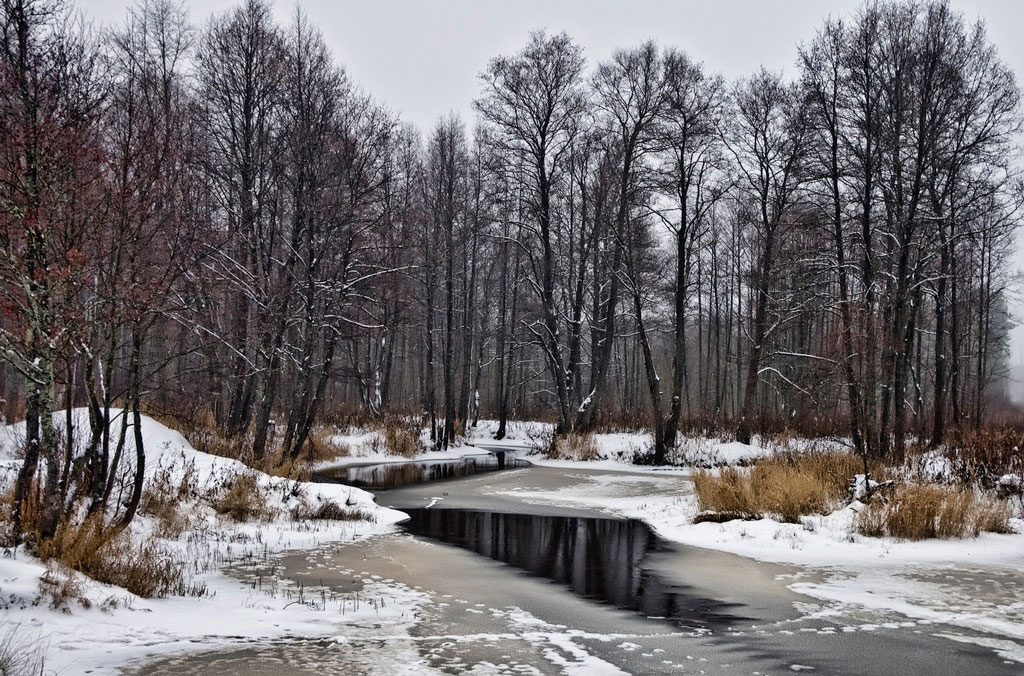 Текст слайда
19
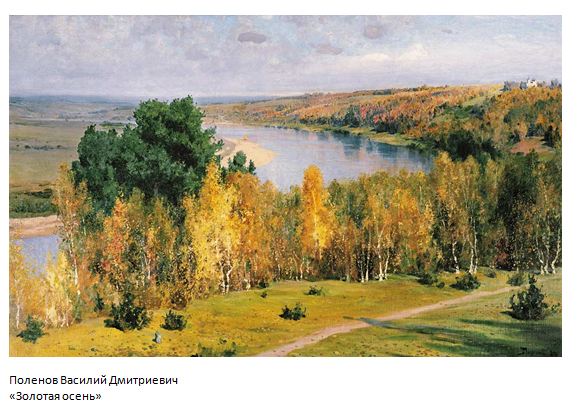 Текст слайда
20
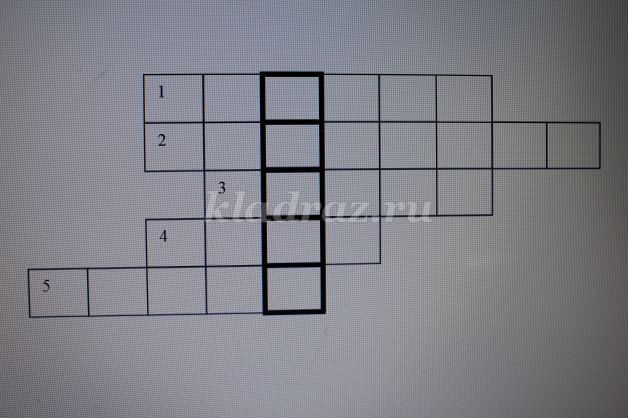 21